Model ManagementConcept
May 17, 2013
Rev b-Updated August 14, 2015
S. Friedenthal
- Change notification relates to work flow mgmt
Metadata (related work flow)
 Work package
 Role/person
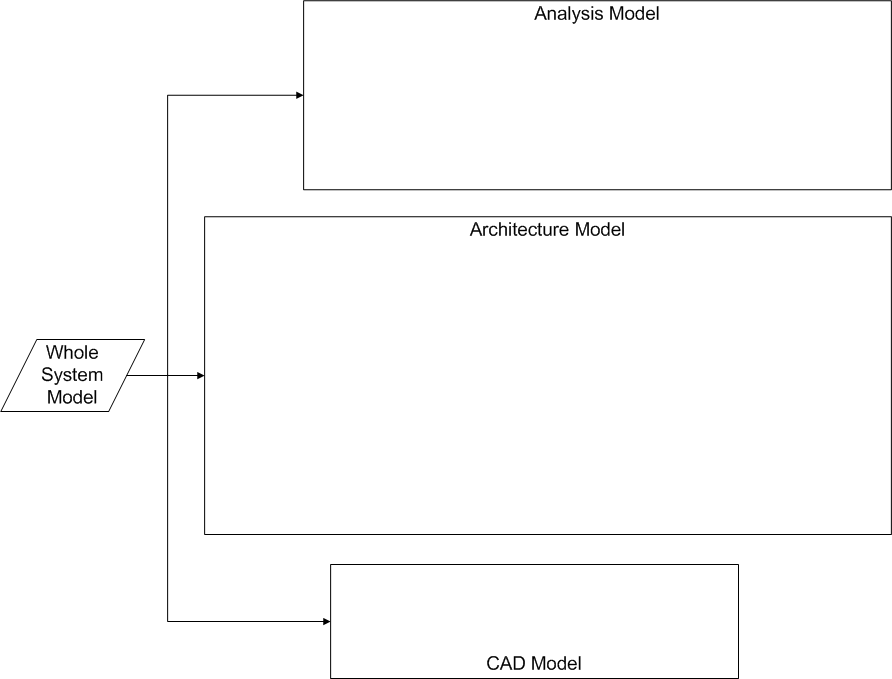 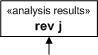 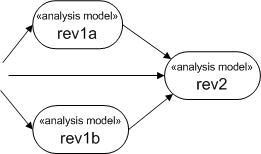 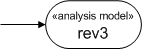 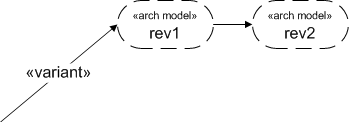 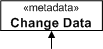 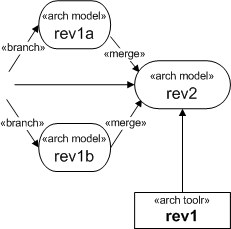 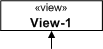 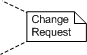 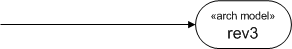 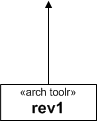 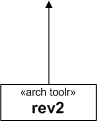 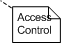 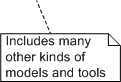 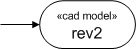 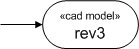 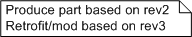